Les missions de votre APC
Assistant(e) de Prévention de Circonscription
Avril 2023
BLANCHARD Camillesst-circo.charolles@ac-dijon.fr03 85 84 59 00
Conseille sur tout ce qui a un lien avec la sécurité, la santé et les conditions de travail
SG/DASEN
Inspecteur 
Santé Sécurité
CPD
APC
Conseiller de prévention académique
Formation spécialisée départementale
Assistantes sociales de la DSDEN
Médecin du travail
Service juridique
IEN
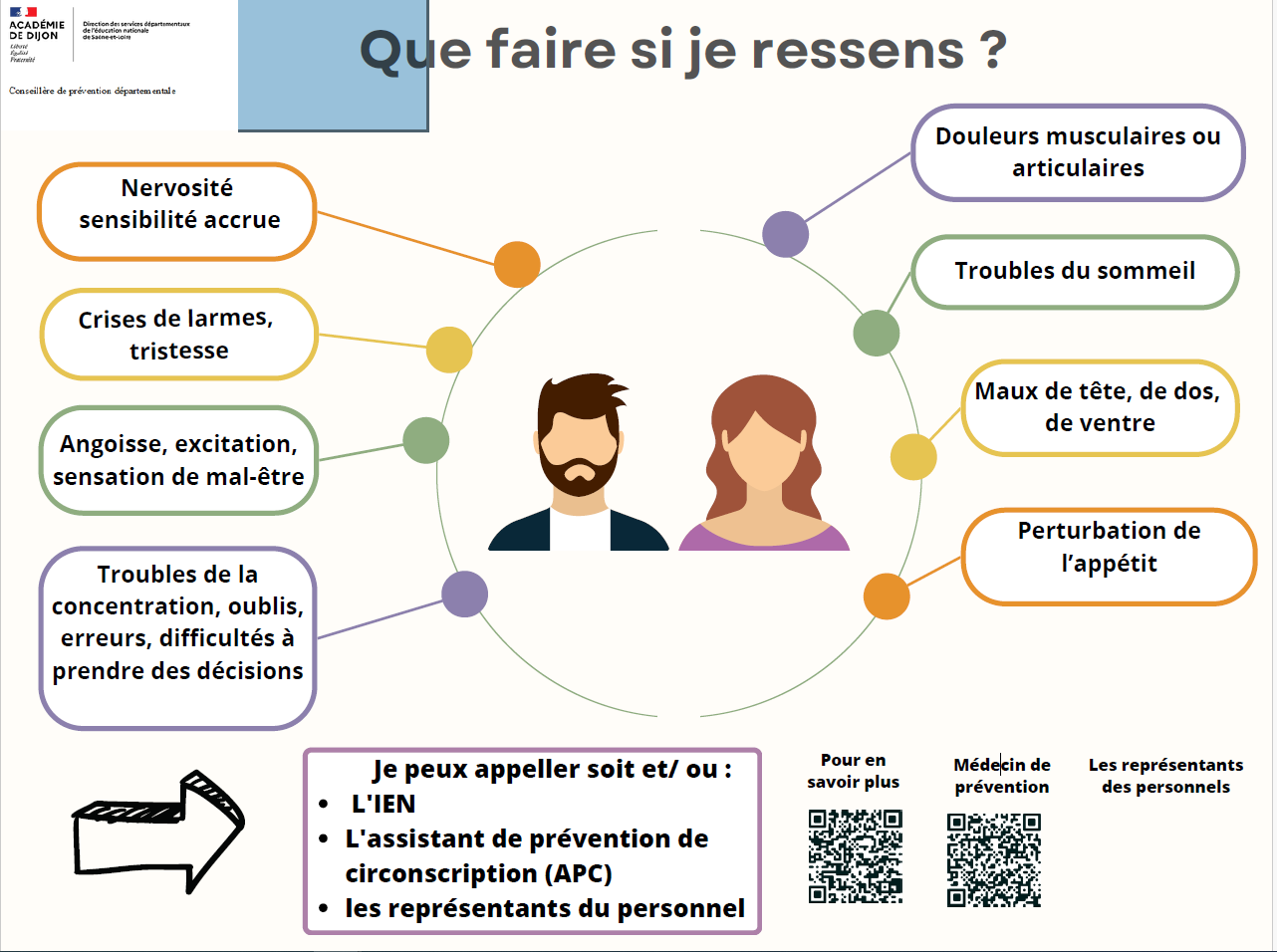 [Speaker Notes: Plaquette RPS en construction, je la modifie dès que possible (en attente plaquette FSSSCT)]
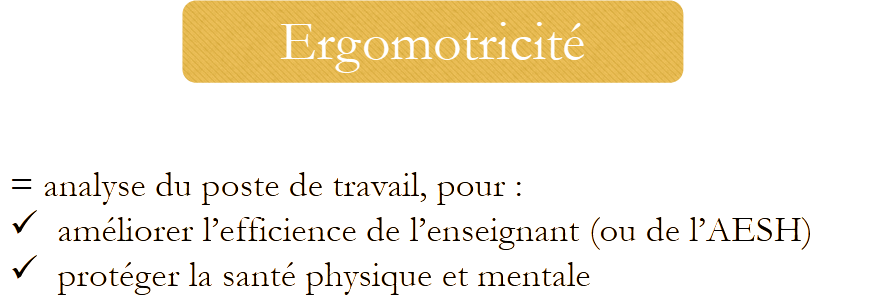 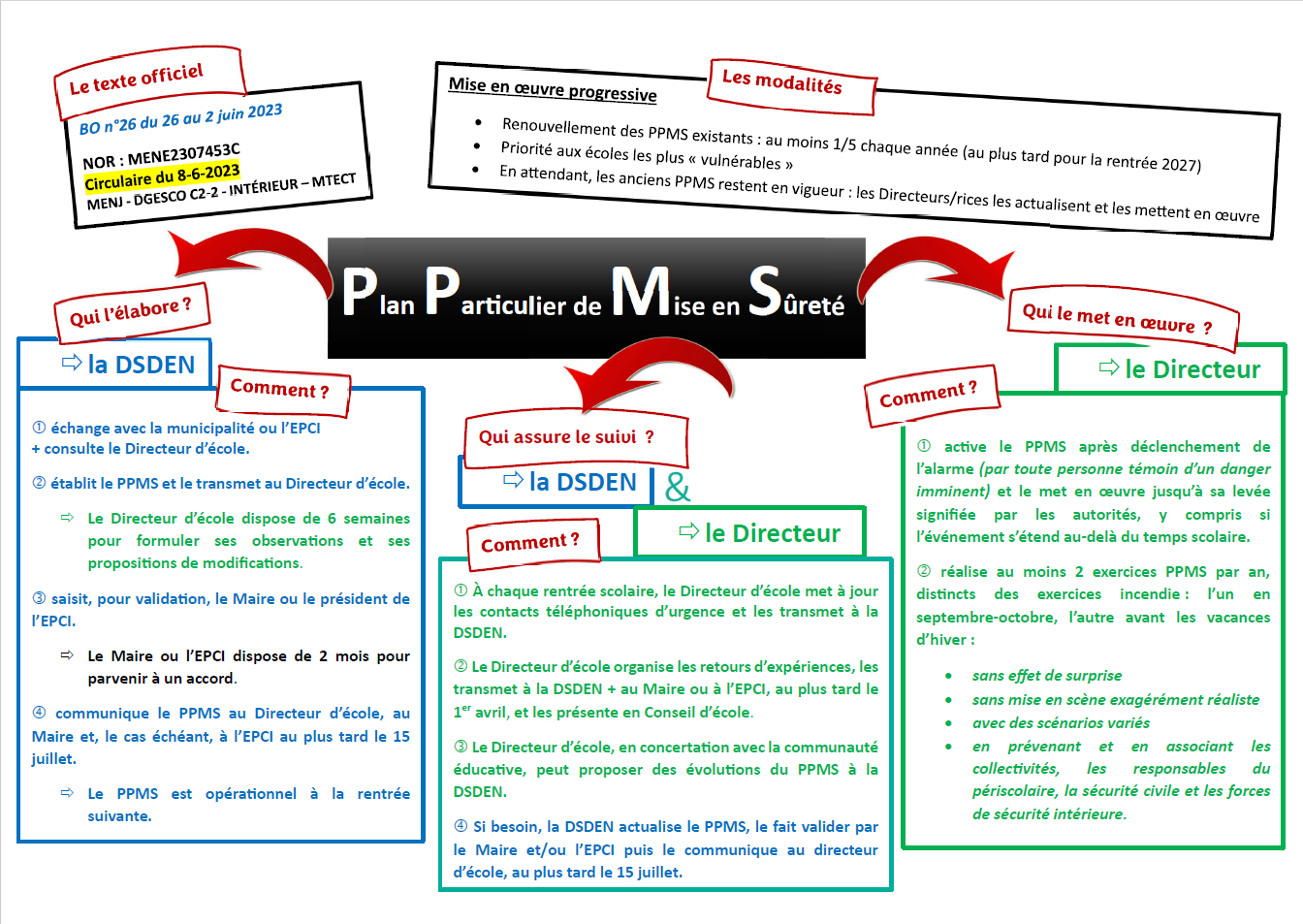 Lien avec l’IEN, la CPD
Lien avec la DASEN, 
	la formation spécialisée en matière de santé, de sécurité et des conditions de travail,
	le médecin de prévention,
	l’assistante sociale des personnels,
	…
[Speaker Notes: Rappel: suggestions et observations dans le RSST, rester factuel et respecter l’anonymat. Personnes qui reçoivent le signalement : IA-DASEN, SG, ISST, CPA, IEN, médecins du travail, APC, CPD directeur/trice, 20 membres de la FSD71, 20 membres de la FSA-]
La feuille de chou des APC
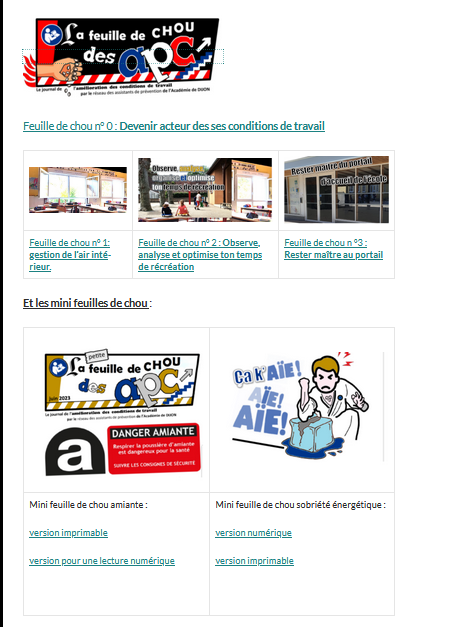 Où la trouver :

 Site circo 71 :
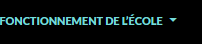 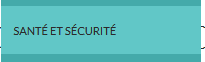 Site DSDEN 71
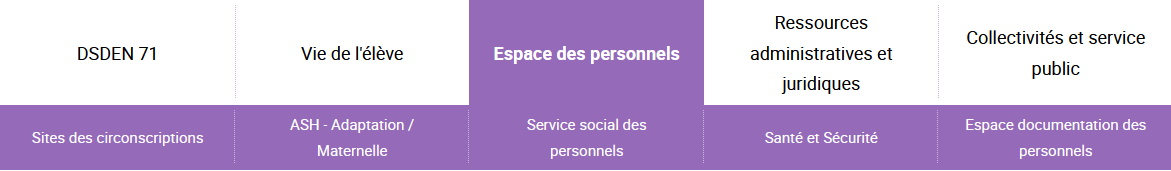 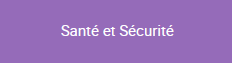 Ecole 71 :
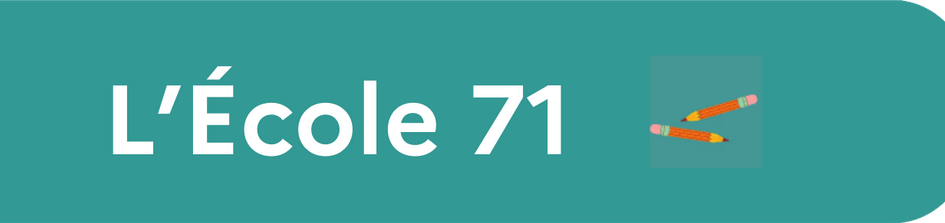 Merci pour votre attention